Создание игры на Unity.
Учащийся: Девяткин Павел Николаевич

Куратор: Шелестюк Сергей Александрович
Выполнено на данный момент
1. Разобрался с работой дополнения ProBuilder, добавляющие новые инструменты для моделирования уровней.
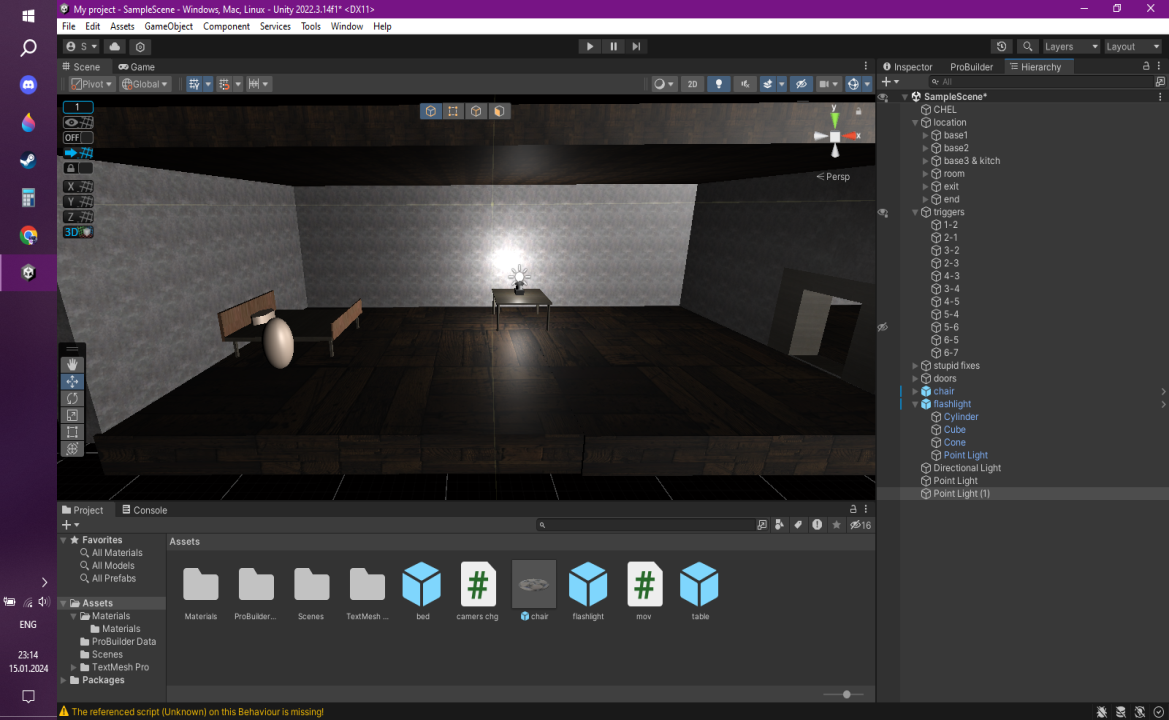 2. Карта.
На данный момент 
в процессе расстановки
мебели, сделаны
переходы между
локациями, сделана мебель 
(стулья, столы и т.д.), а так же 
расставлены тригеры и распланиро-
вана последующая расстановка.  




Программа переходов между
камерами.
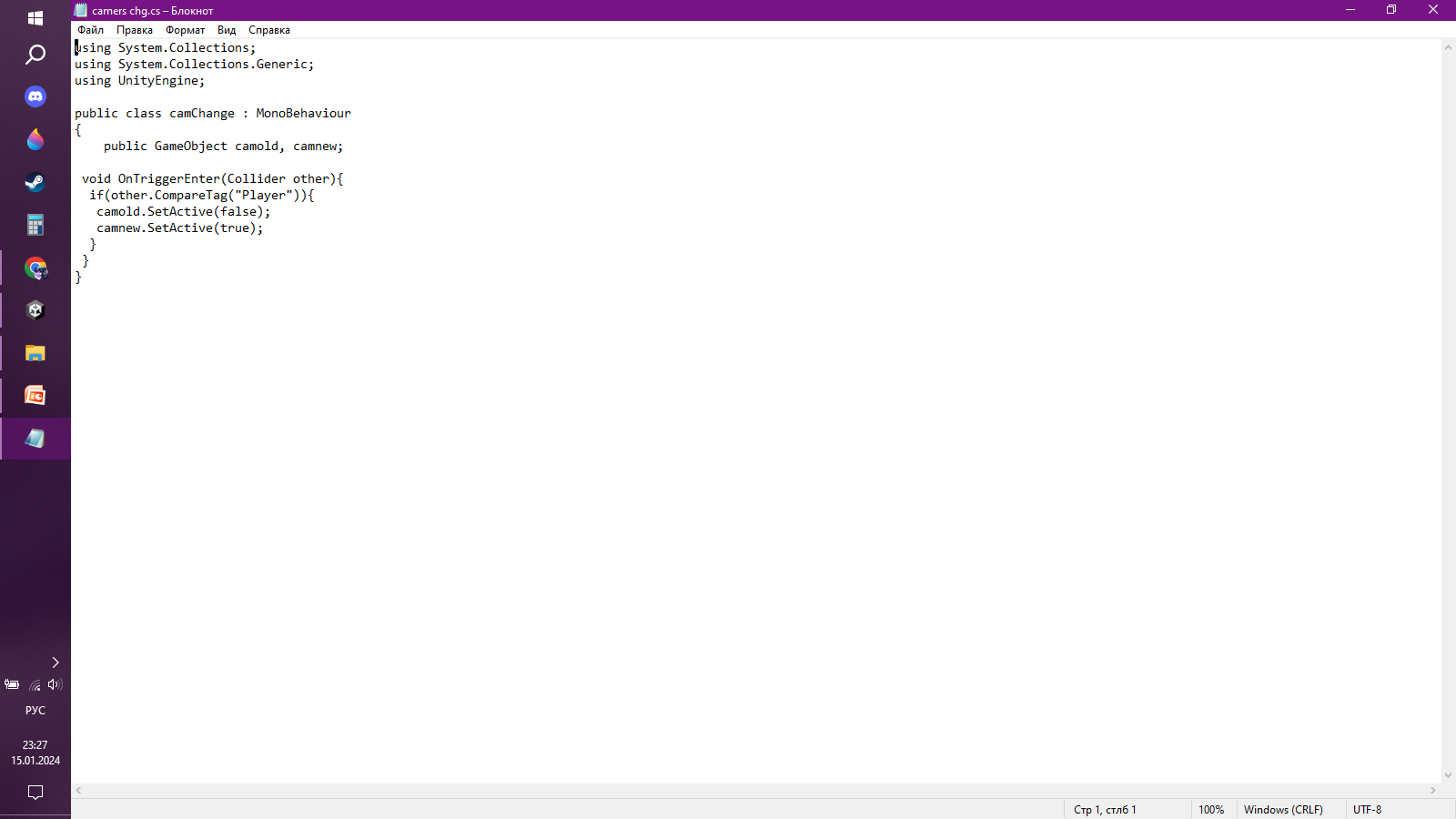 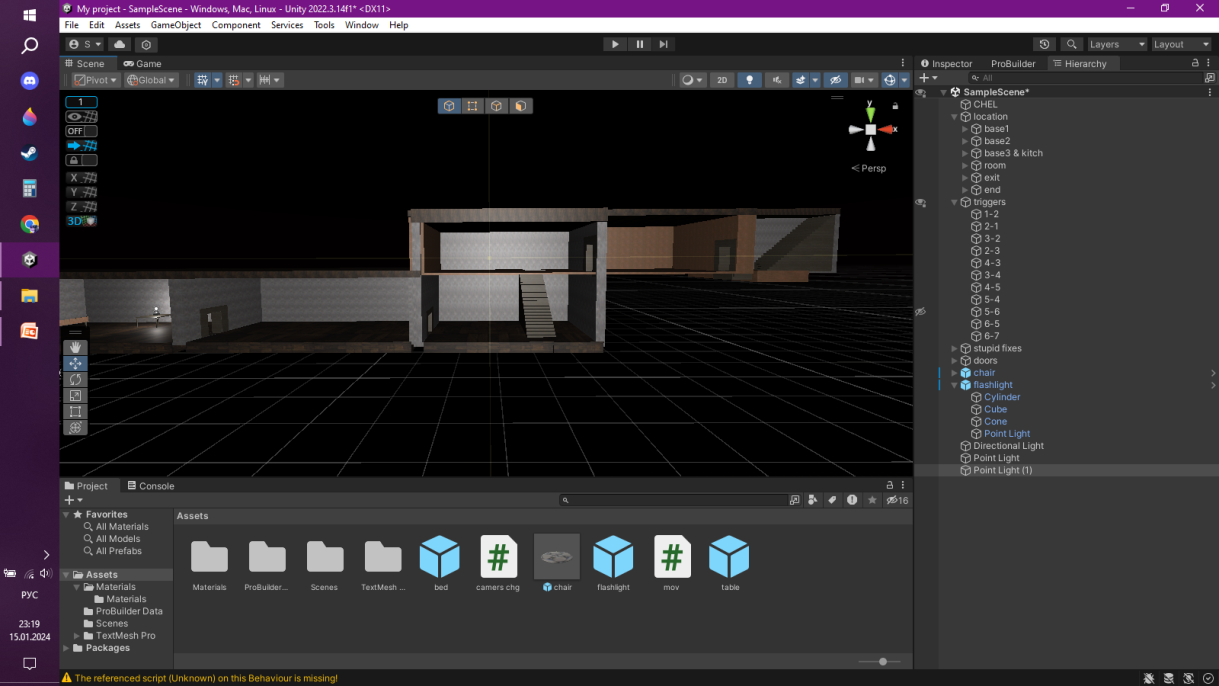 3. Сделаны простейшие программы для функционала игры (ходьба и переключения между камерами)
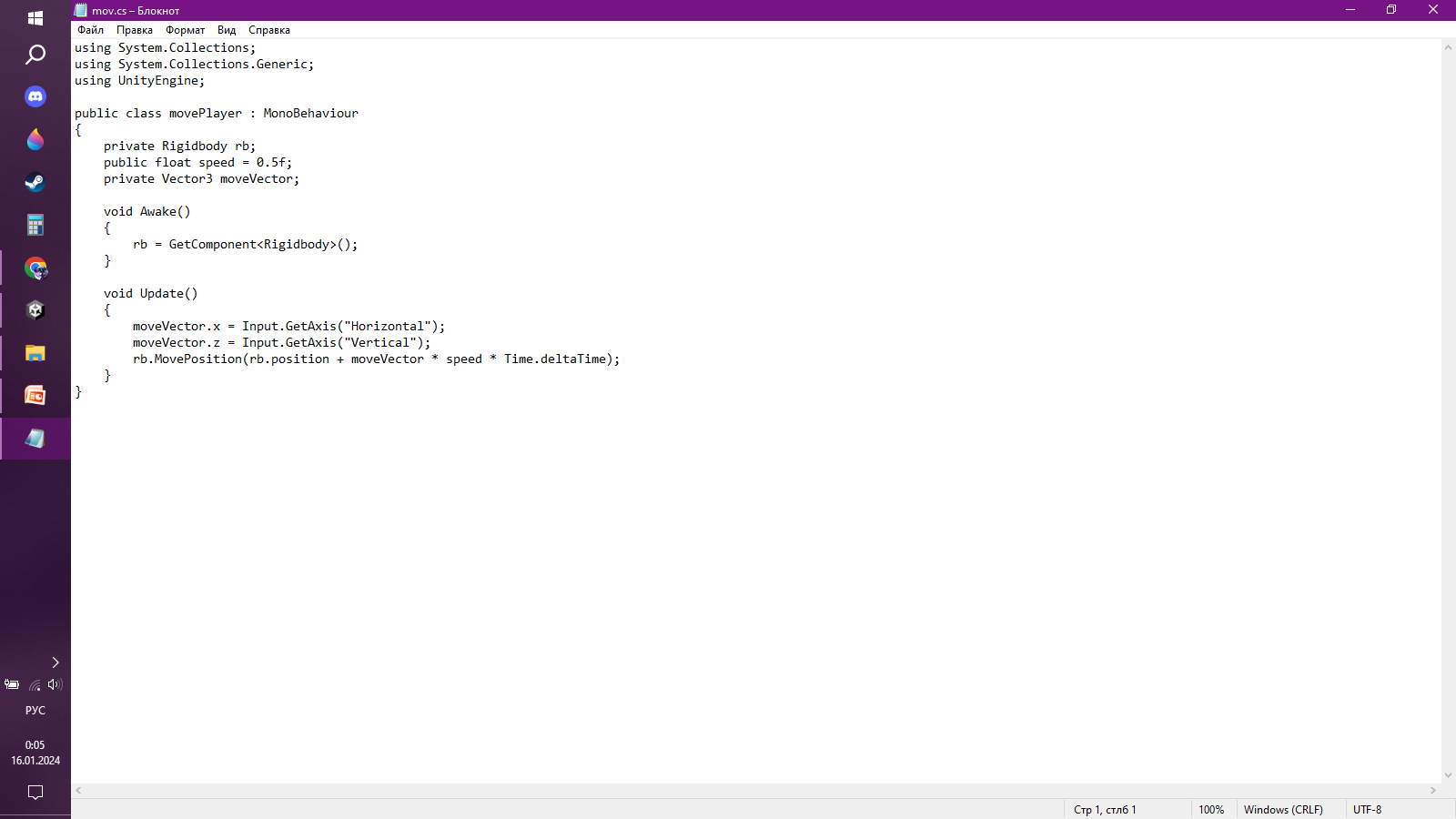 Планы
Закончить расстановку на уровнях
Добавить головоломки
Добавить хоррор
Изучить основы гейм дизайна
Спасибо за внимание!